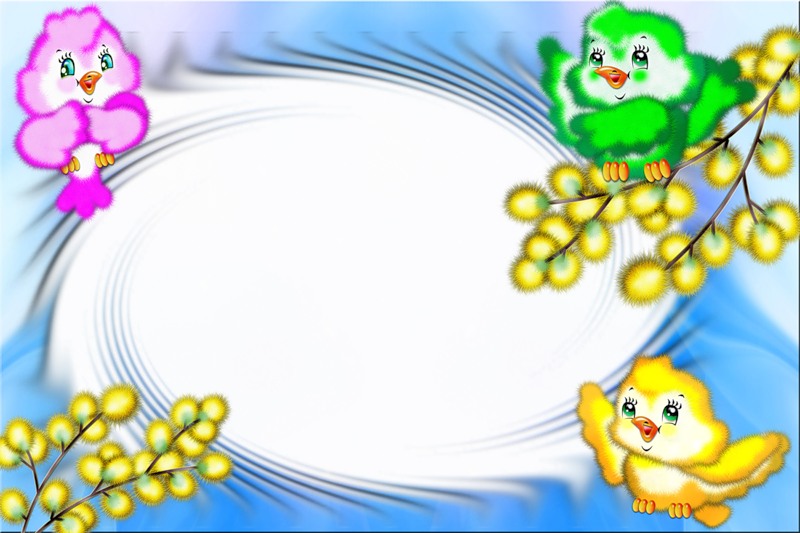 Игра
«Скажи по-другому»
(синонимы).


Презентация выполнена учителем-логопедом ГБДОУ детский сад №116 Фрунзенского района Санкт-Петербурга
                  
                 2014
Гляди, поехала машина.Из-под колес – фонтаном пыль.Машину можно звать МАШИНА, а можно звать – …(АВТОМОБИЛЬ).
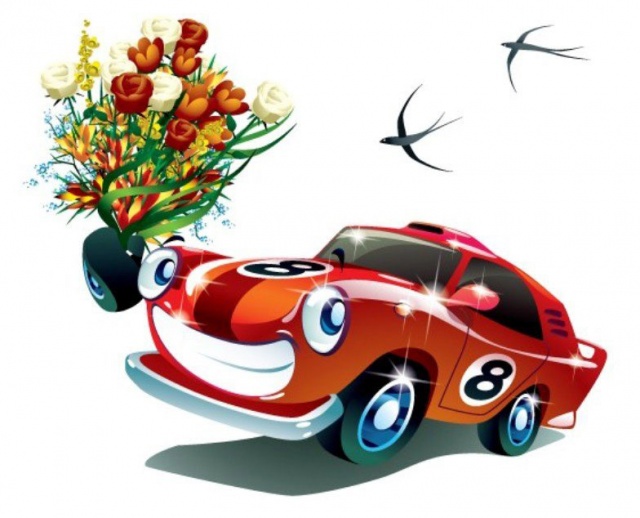 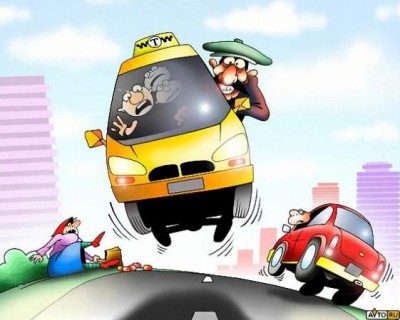 Автомобиль - не вроде клячи:Сто лошадиных сил мотор...ВОДИТЕЛЬ за рулем!Иначе - Он называется …(ШОФЕР).
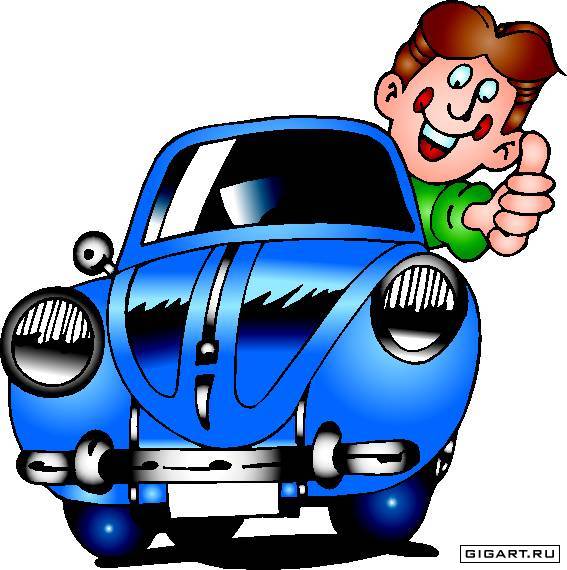 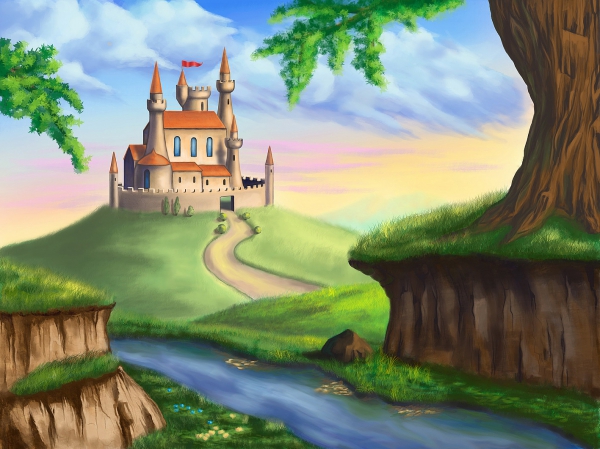 Потренировались?
А теперь в путь!
Попробуйте сами 
сказать
 по-другому…
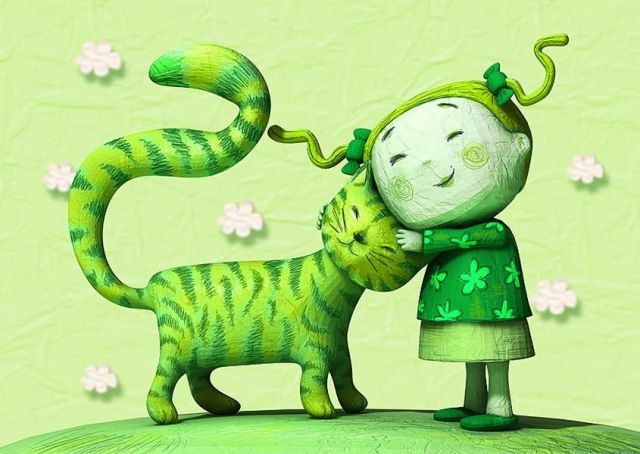 Ласковый – (добродушный ,приветливый)
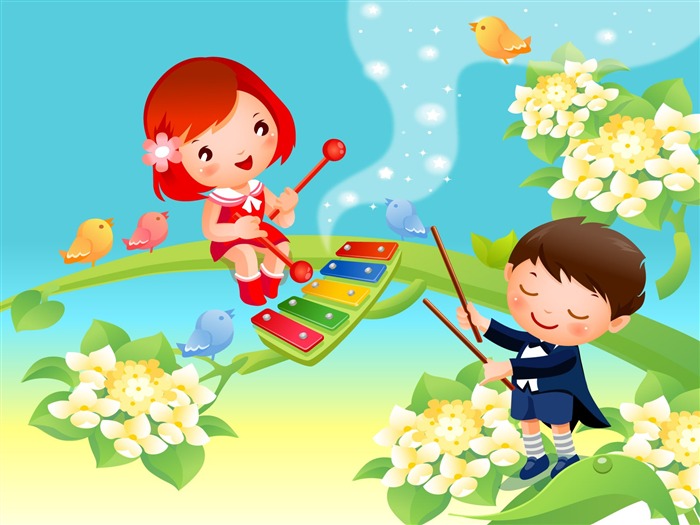 Дети -(ребята, малыши, детвора…)
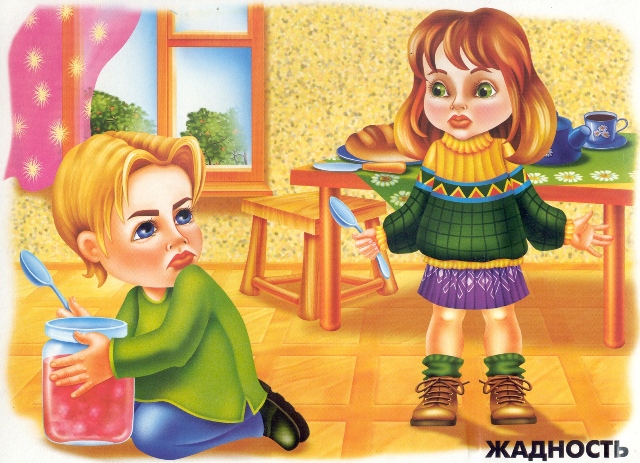 Скупой – (жадный, ненасытный)
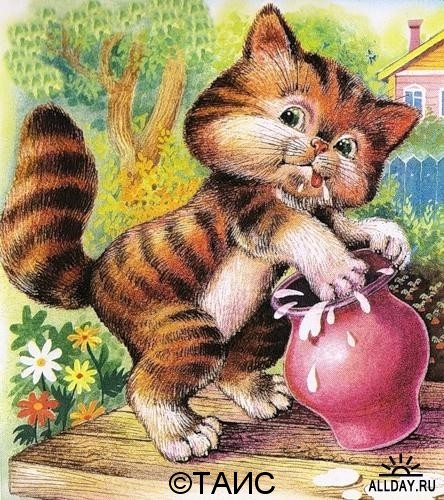 Шалун -(проказник, баловник…)
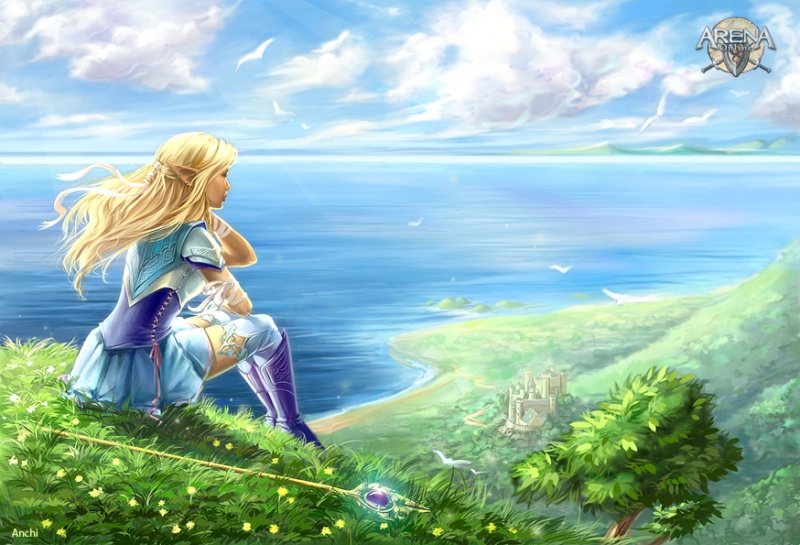 Думать – (размышлять, предполагать…)
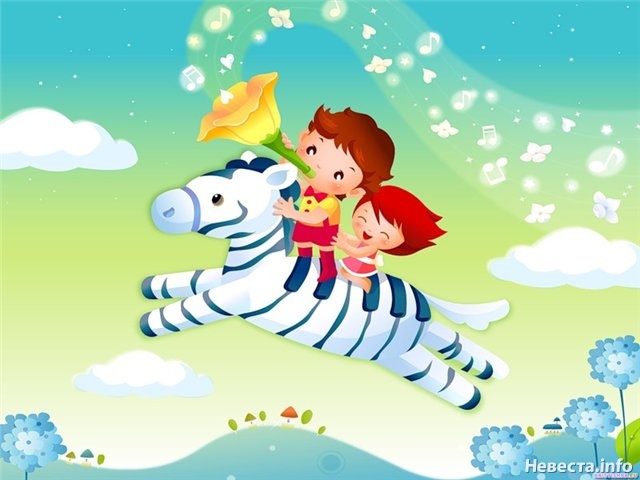 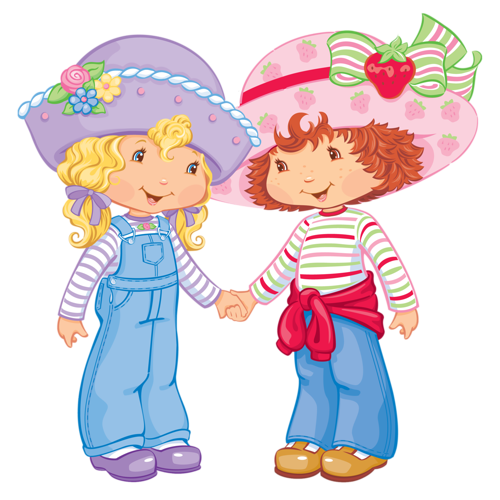 Друг – (товарищ, приятель…)
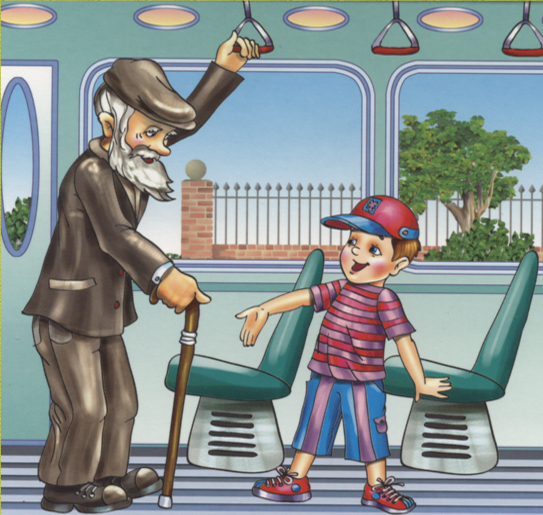 Вежливый – (воспитанный, любезный,тактичный…)
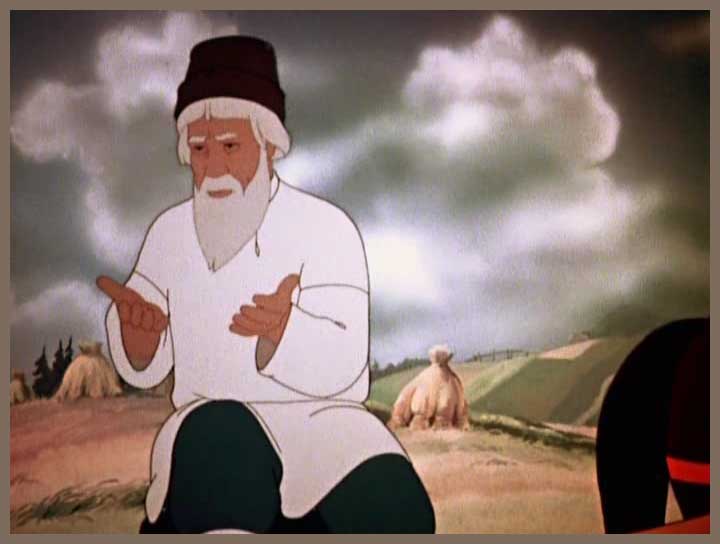 Пожилой человек – (старый, престарелый…)
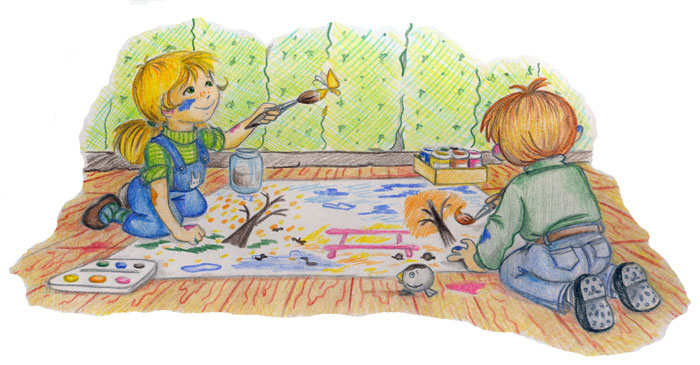 Работа – (дело, занятие… )
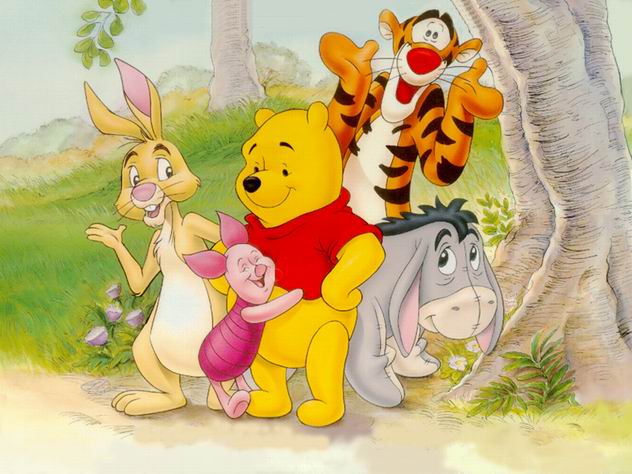 Радость – (веселье, восторг, потеха…)
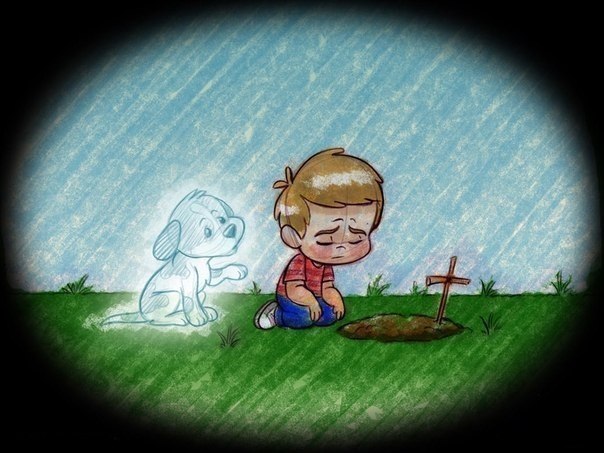 Грусть – (печаль, горе, тоска…)
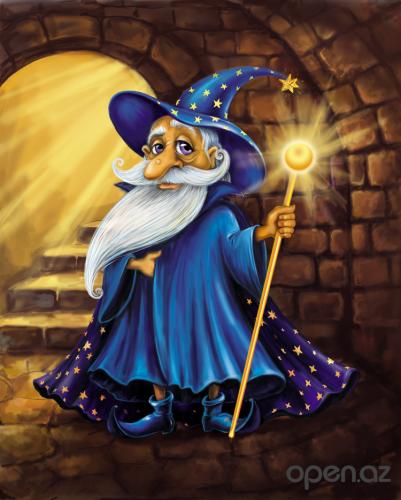 Волшебник – (маг, чародей, колдун…)
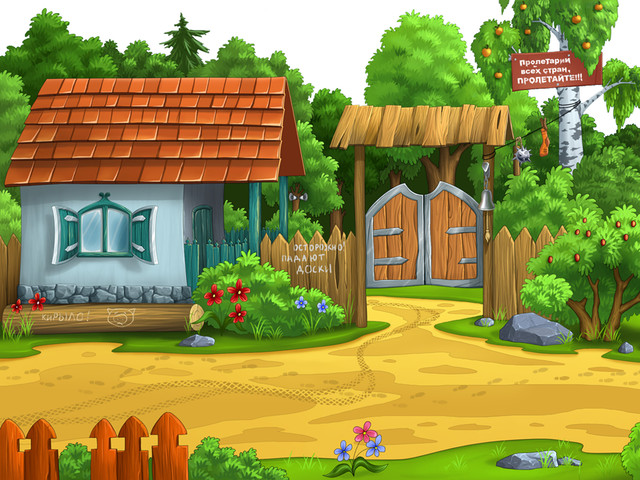 Дом – (жилище, изба, хата…)
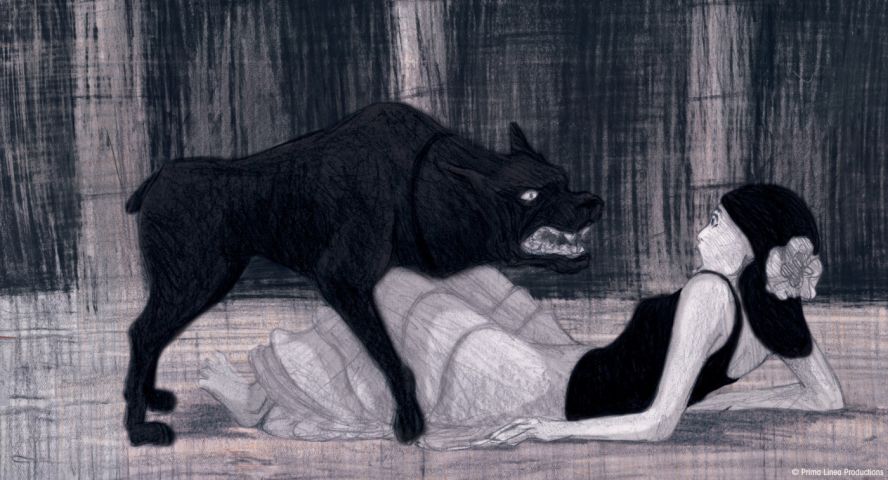 Страх – (испуг, ужас, паника…)
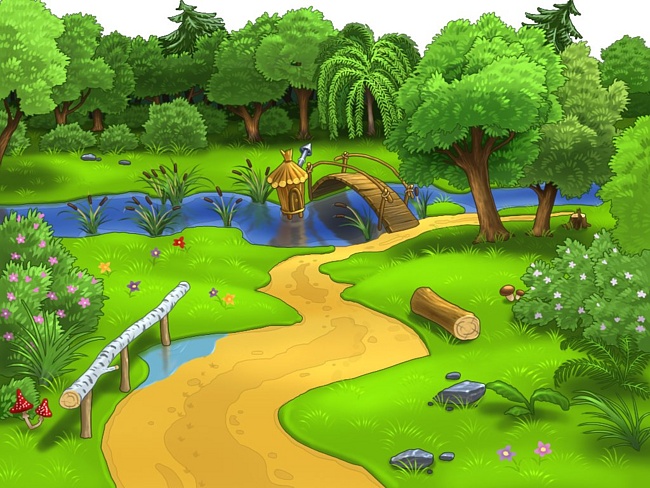 Тропинка – (дорожка, путь…)
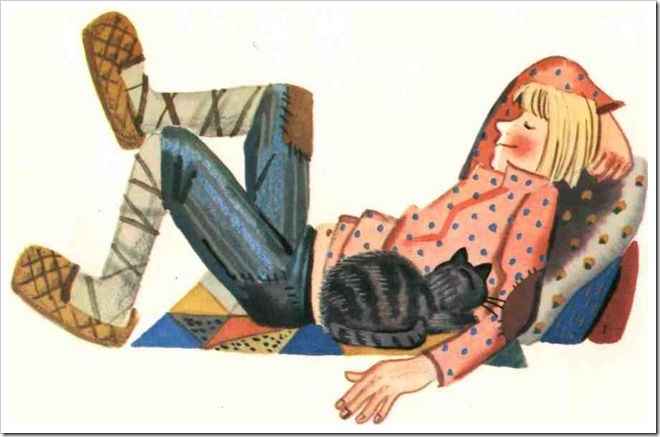 Лентяй – (лодырь, бездельник, ленивец…)
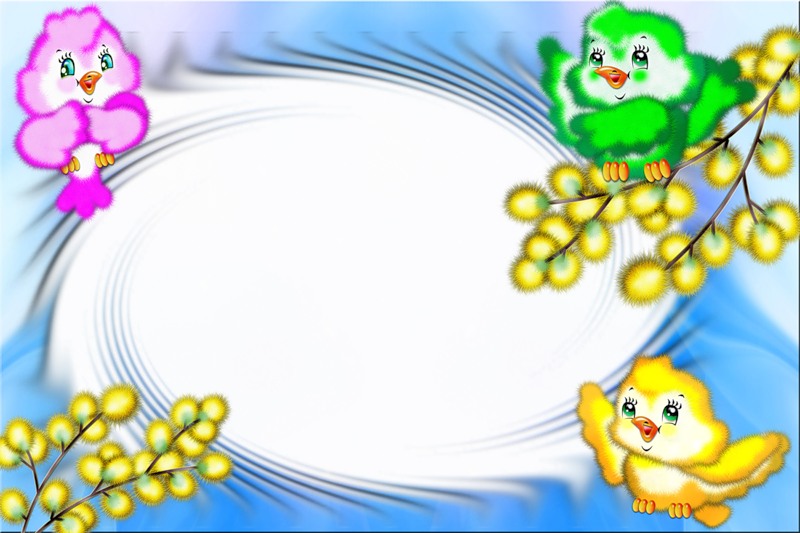 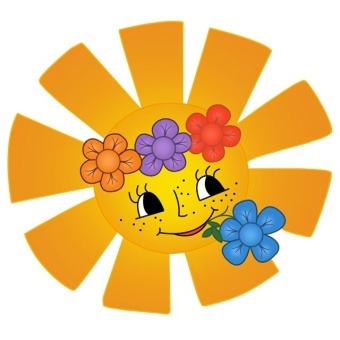 МОЛОДЕЦ!
УМНИЦА!